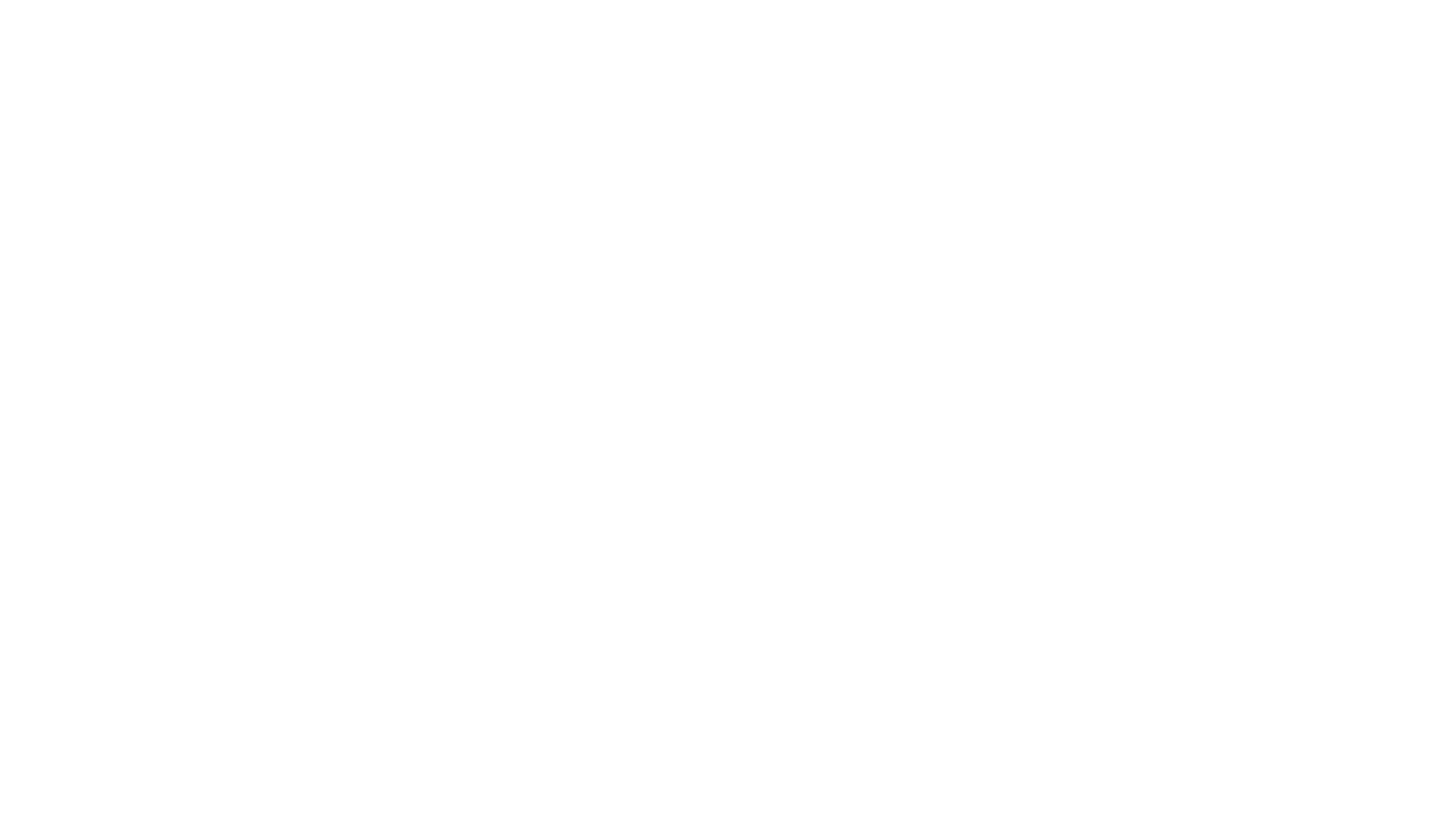 Skills IntelligenceWhat are the current and future skill needs for the Greater Manchester Public Sector?
HSCP Summit 2020
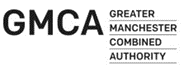 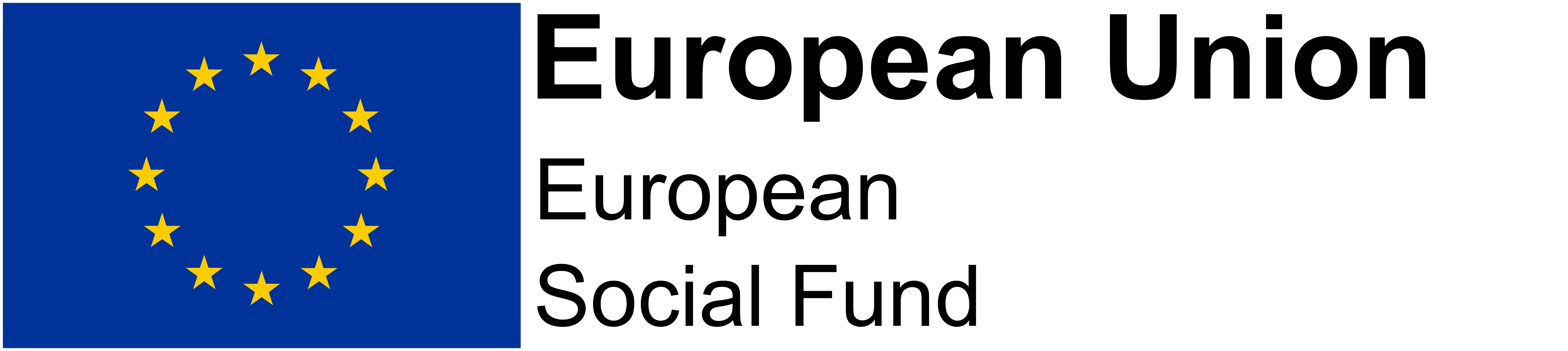 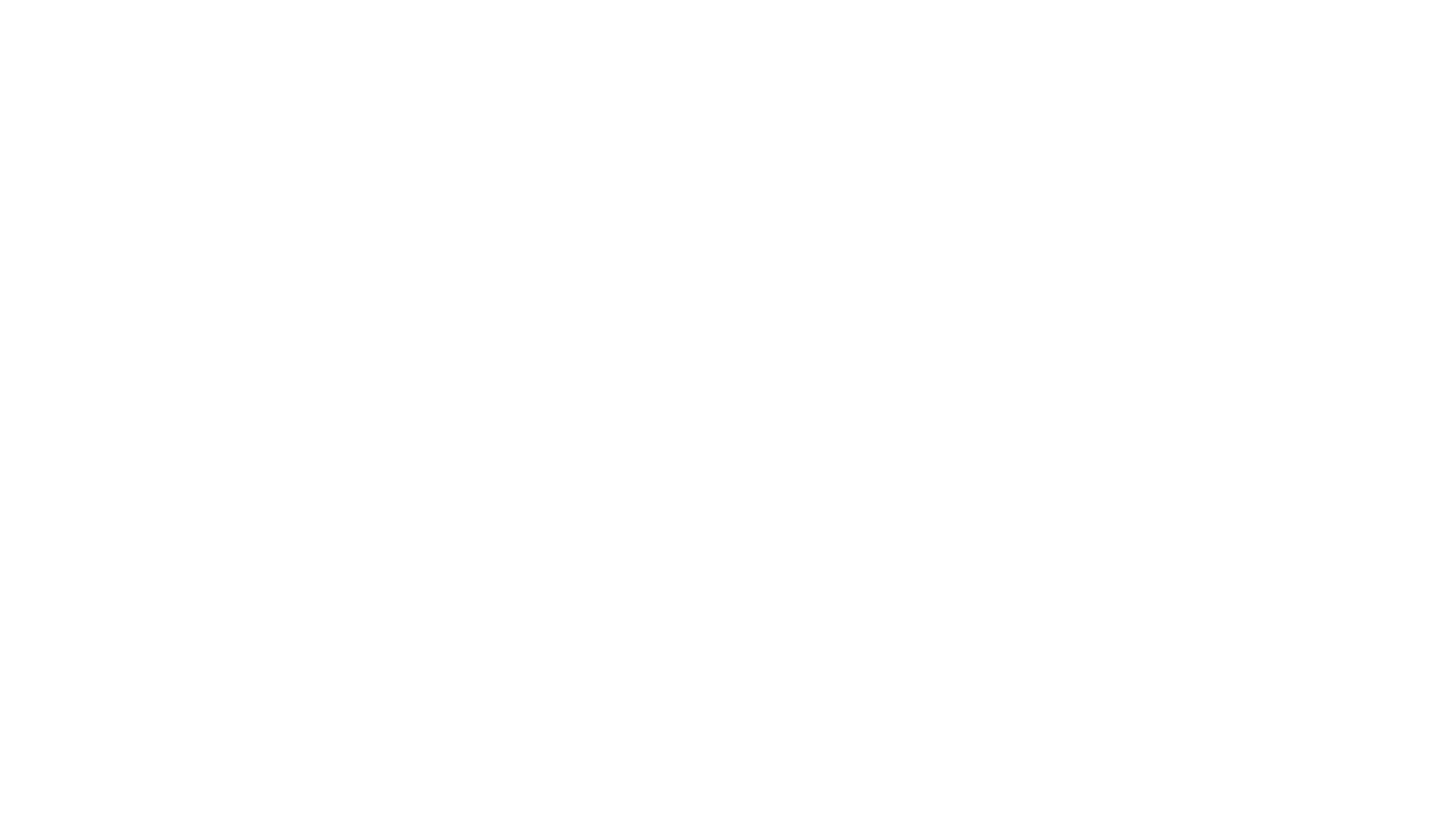 Housekeeping
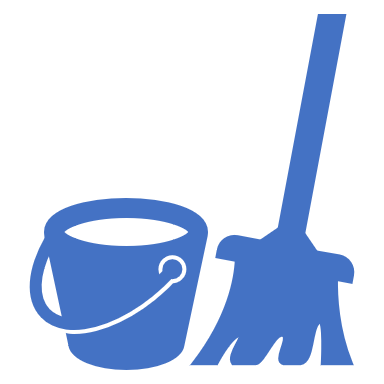 Keep your camera on​ where possible.
And your mic on mute to avoid feedback.​
Raise your hand to speak​ when you want to contribute.
Use the chat function to share thoughts/feedback
Answer the door/grab a drink if you need to
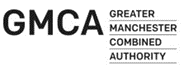 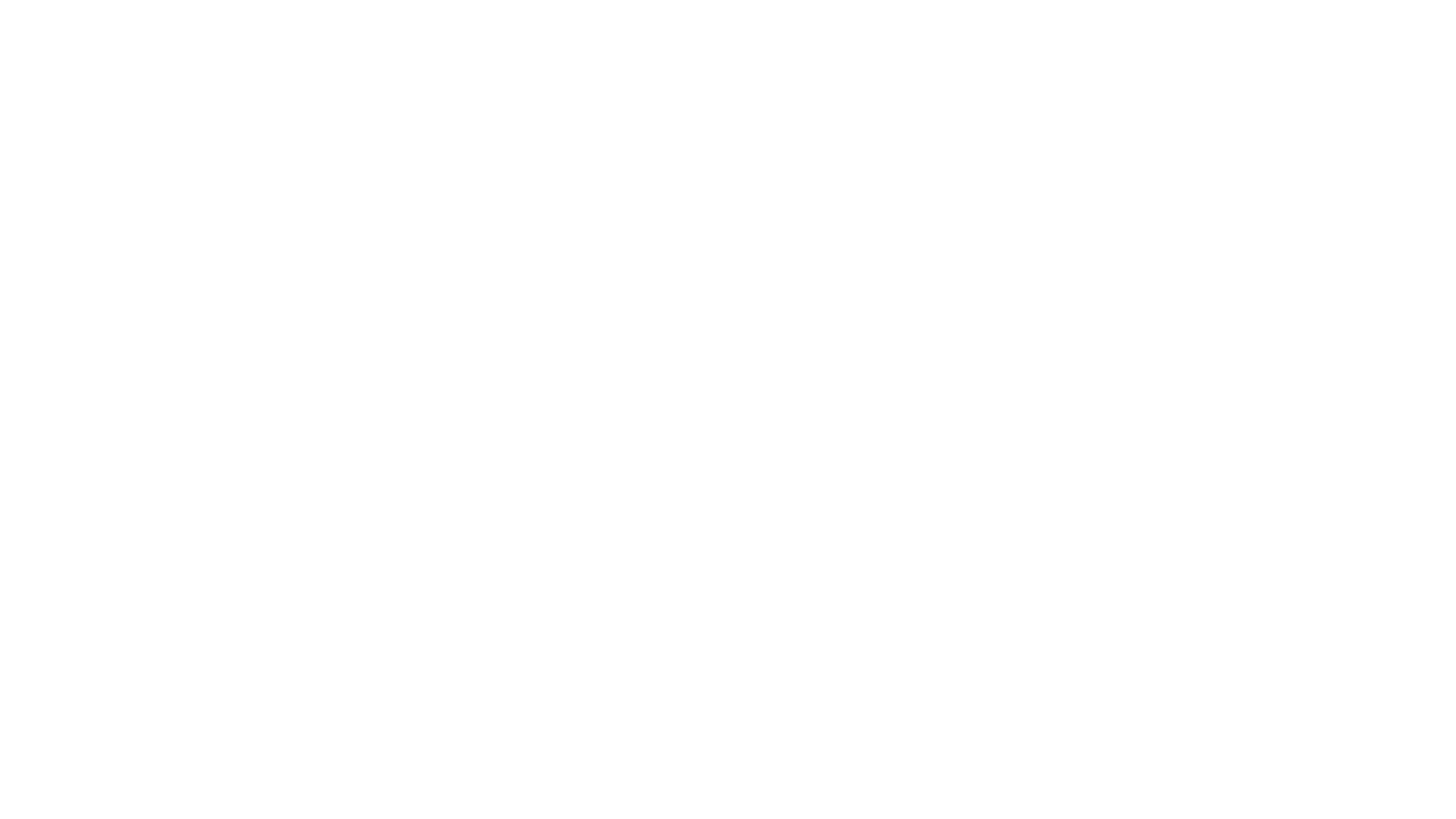 Background: Overview of the Skills for Growth Programme 
What is the Skills Intelligence Team?
GM Priority Sectors
Public Sector Focus Areas
Your intelligence!
Next Steps
Aims of this session
Creating an employment and skills system that works for everyone
The Skills for Growth programme will support business growth, delivering an integrated approach to employment and skills -   supporting providers to better meet the needs of residents and employers through the creation of new partnerships and innovative methods of delivery.
We want to demonstrate the importance of businesses engaged in the development and delivery of skills to ensure they meet their needs.
A way to bring this together: ESF Skills for Growth
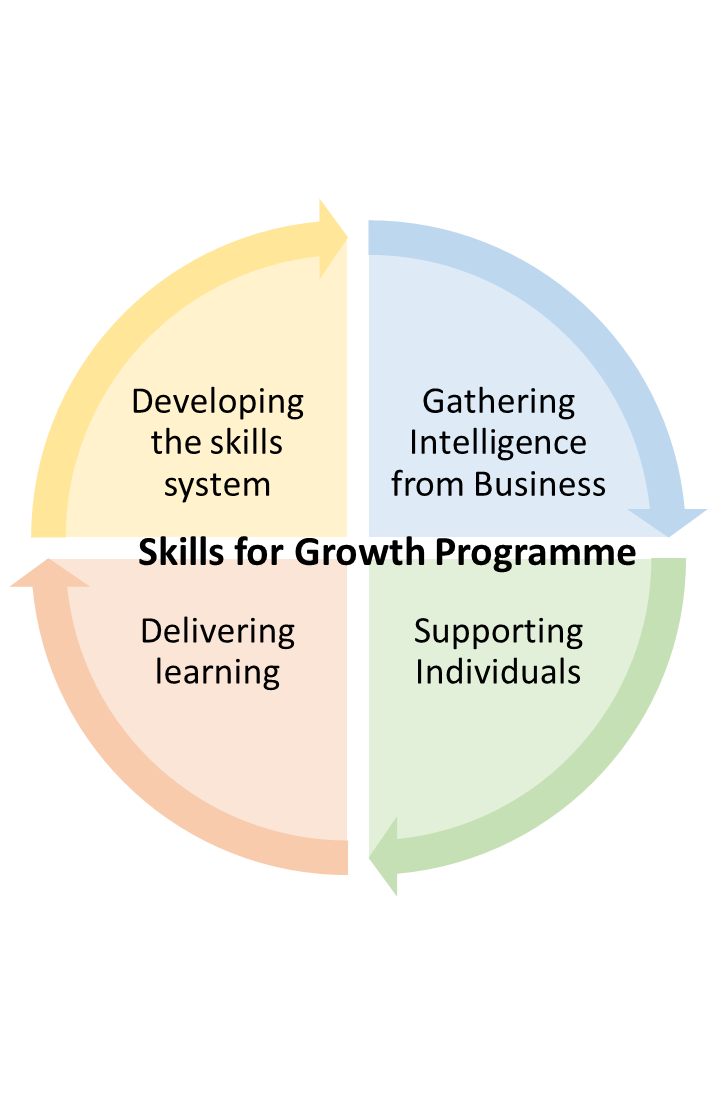 £42m ESF, 3 year Programme.
Purposefully iterative 
Designed to build a truly collaborative programme using real time intelligence. 
SME Support now awarded, Oct go live. 
Shapes skills delivery and responds to skills needs that emerge throughout.
Will commence commissioning late 2020, using GMCA’s new FPS and early intelligence. 
Test and learn approach.
Commissioning Skills Delivery
c.£30m

Developing
Supporting
Delivering
GMCA Skills Intelligence


Gathering
Developing
Individual and Business Growth 

Filling the gaps to create occupational progression pathways.
SME Business Support 
c.£7m

Gathering
Supporting
Delivering
Innovation
Delivery
Informing
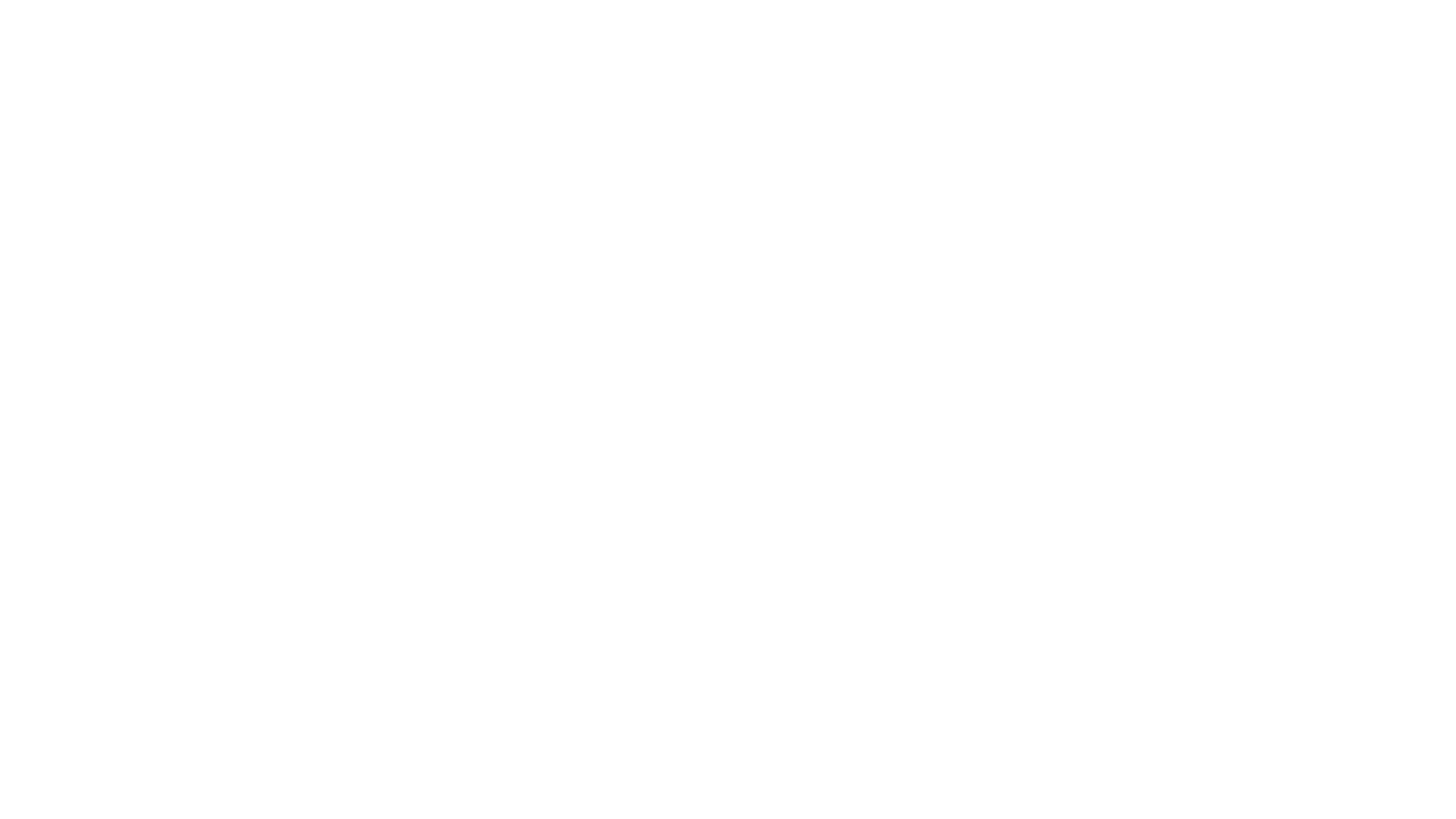 The vision is to gather sector specific (and where required subsector specific) intelligence which communicates specific opportunities to address gaps in progression pathways and routes to priority occupations across frontier and foundation sectors set out in the Local Industrial Strategy 

This intelligence will be used to increase talent pipelines for priority occupations by aligning skills programmes with employers needs and promoting a more responsive and collaborative approach to developing priority skills pathways
Skills Intelligence
Pulling together intelligence from a large variety of employers and organisations working with employers 

Employers and existing employer networks
Internal colleagues at GMCA: 
Across the skills and employment portfolio
Local authorities 
Research team 
Local Industrial strategy team 
Environment team 
Housing team 
Digital team
External organisations working with employers:
MIDAS
Growth Company 
Made Smarter 
Greater Manchester Chamber of Commerce
Sector specific societies and membership organisations (regional and national)
And more ….. 
Skills providers of all types and levels
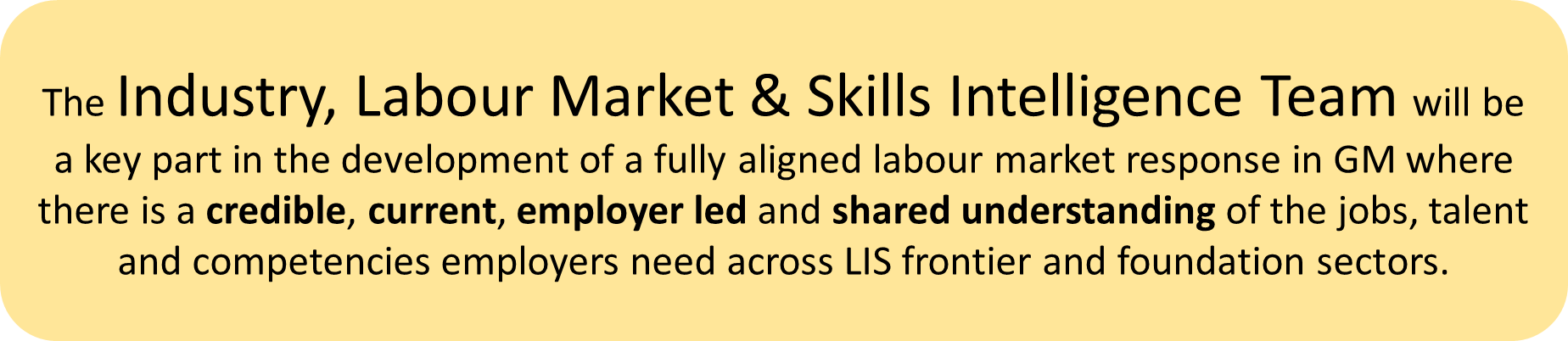 This intelligence will add value through …
What are we doing that’s different?
1. Intelligence collection
2. Intelligence dissemination
Industry Skills intelligence report for wide variety of stakeholders.
Translation of intelligence for different stakeholder groups through various activity including knowledge sharing events. 
Key groups: 
Young people and their influencers 
Career switchers and job seekers 
Employers 
Skills providers
3. Intelligence implementation
Aligning our £100 million of devolved skills provision to meet employer need including Skills for Growth Commissioning. 

Using intelligence to support non- commissioned mobilisation to create a more aligned GM skills system.
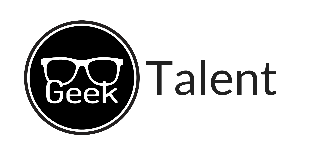 What does the data tell us about the labour market currently: The picture in GMCA
Powered by MyInsights
Science & Research
Moderate Growth
Legal
Declining / Slow Growth Sectors
High Growth sectors
Finance and Insurance
Information Technology
Hospitality
Teaching
Logistics
Retail
Manufacturing
Construction
Admin
Health & Social Work
Engineering
Marketing & Advertising
HR
Arts & Entertainment
Creative & Design
9
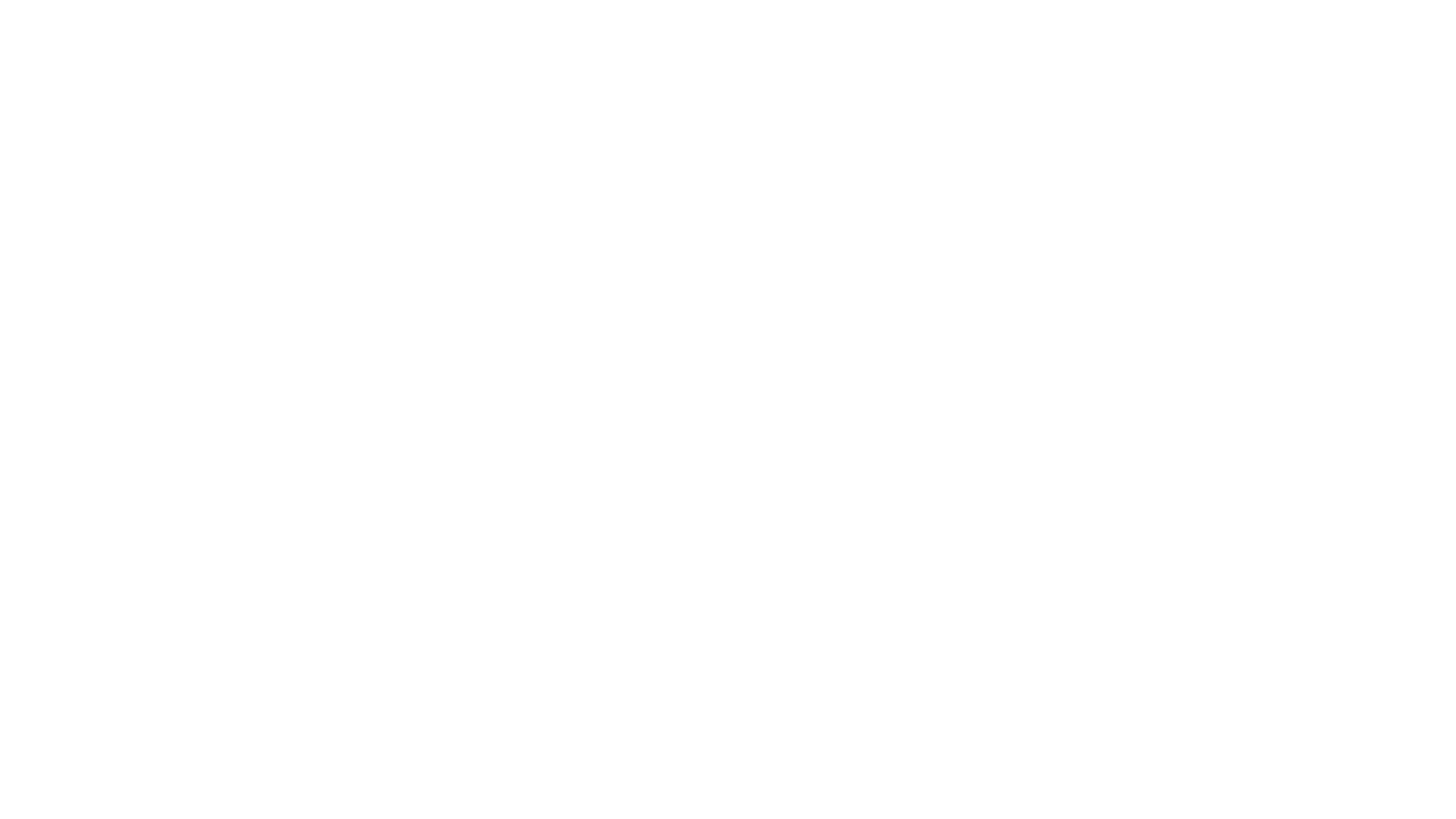 Current focus from the Skills Intelligence Team will be on sectors identified within the Local Industrial Strategy. We will follow a similar process with each.
Frontier Sectors: 	    Digital, Creative and Media
		    Advanced Materials and Manufacturing
		    Clean Growth and Carbon
		    Health Innovation
Foundation Sectors: Construction, Social Care, Retail and Hospitality
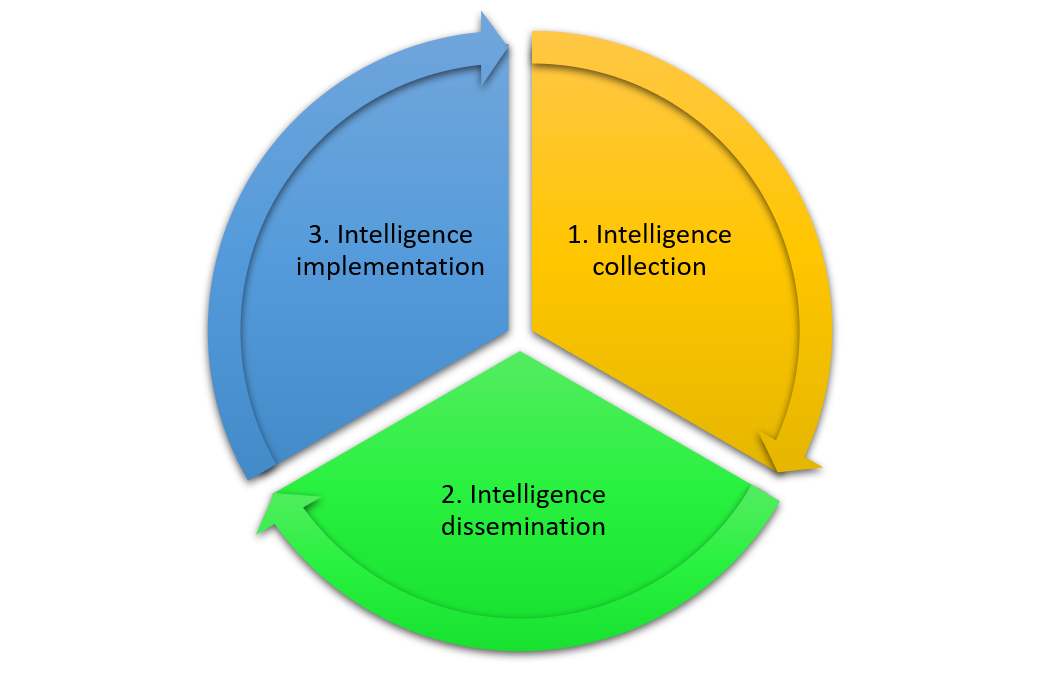 LIS Frontier and Foundation Sectors
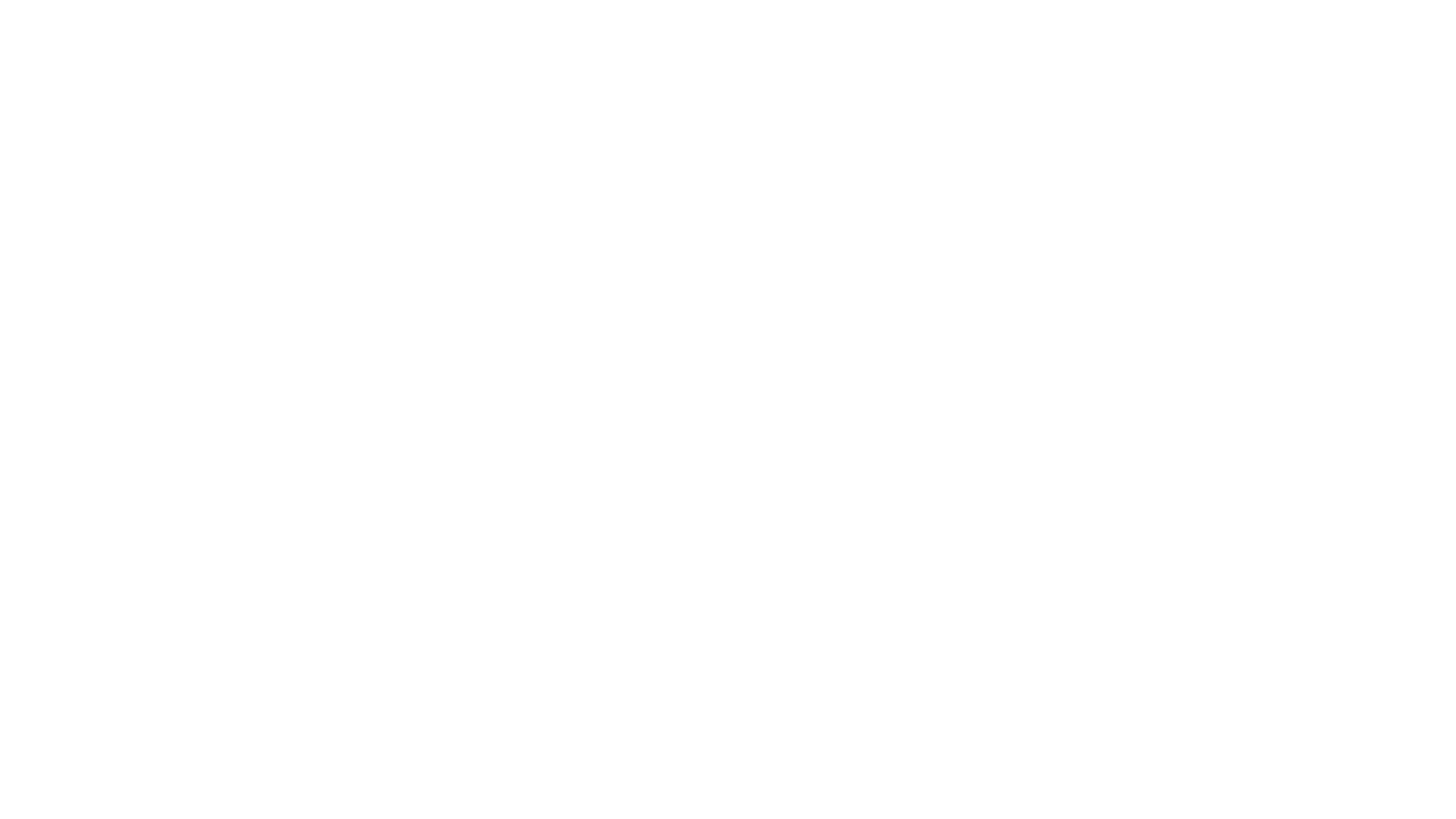 The Greater Manchester Public Sector is a huge employer with a massive variety of roles.
We decided to break this down into more manageable chunks and focus on the key sub-sectors.
I have spoken and presented to various groups, as well as looking at some of our quantitative data and identified the first 4 priorities.
Public Sector Skills intelligence
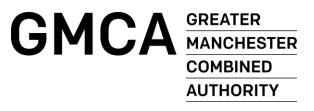 Industry Skills Intelligence – Public Sector
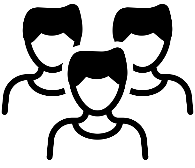 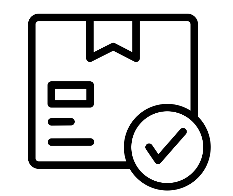 BENEFITS FROM APPROACH
TIMELINE AND PUBLIC SECTOR ACTION PLAN
Increased productivity through access to a talented, diverse workforce in GM
Confidence in finding training for a workforce which meets Public Sector needs
Increased ability to influence skills and talent provision in GM
Clear career progression pathways and entry level opportunities
Opportunities to upskill and to remove barriers within key sectors.

Increased ability to employer talent needs including creating more flexible provision which targets and supports different group of learners and increased knowledge of wrap around support for learners offering a high quality experience

Increased access and understanding of job opportunities in different sectors including opportunities in priority sectors
Increased residents securing and remaining in quality employment.
Identify the correct stakeholders who can provide accurate intelligence 
Highlight existing good practice across GM that can be replicated more widely
Determine skill gaps, shortages and blockages and assess the necessary training provision
Process to prioritise sub sectors of the Public Sector 
Over next few weeks, host workshops, and form sub groups of key individuals
Assess short term impacts of Covid-19 and longer term opportunities / threats.
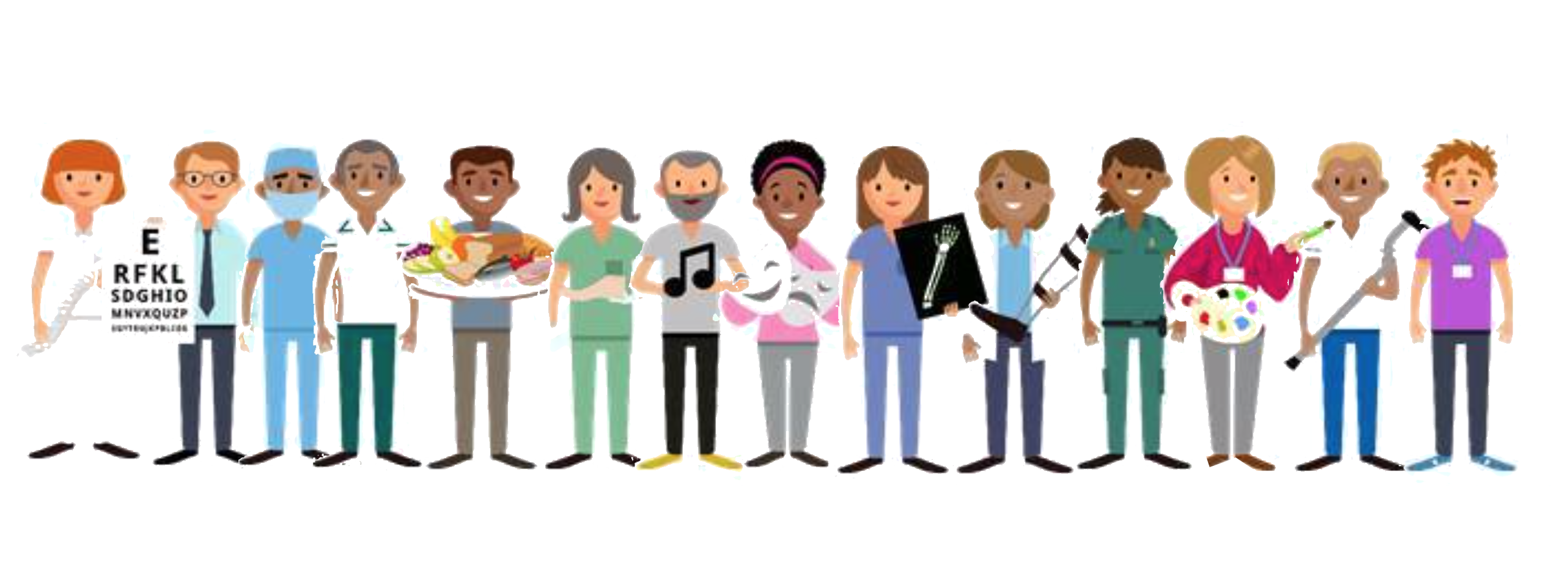 CURRENT NETWORKS AND GROUPS
Public Sector Apprenticeship Network
Education Transformation Alliance
Approved Apprenticeship Provider Network
Primary Care Networks 
HSCP Locality Groups / CCGs
HSCP Workforce Collaborative
AHP ‘New Ways of Working’
‘The GMCA Skills Intelligence team will work across the Public Sector to find out where the real occupational gaps are and will be able to recommend and support provision that can help to fill these gaps.’
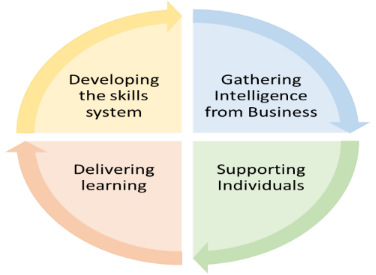 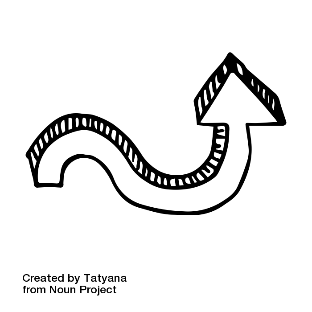 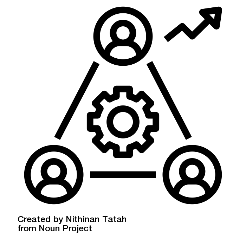 HEALTH AND SOCIAL CARE
EARLY YEARS EDUCATION
CYBER SECURITY
FINANCIAL SERVICES
GM PUBLIC SECTOR KEY SUB-SECTORS
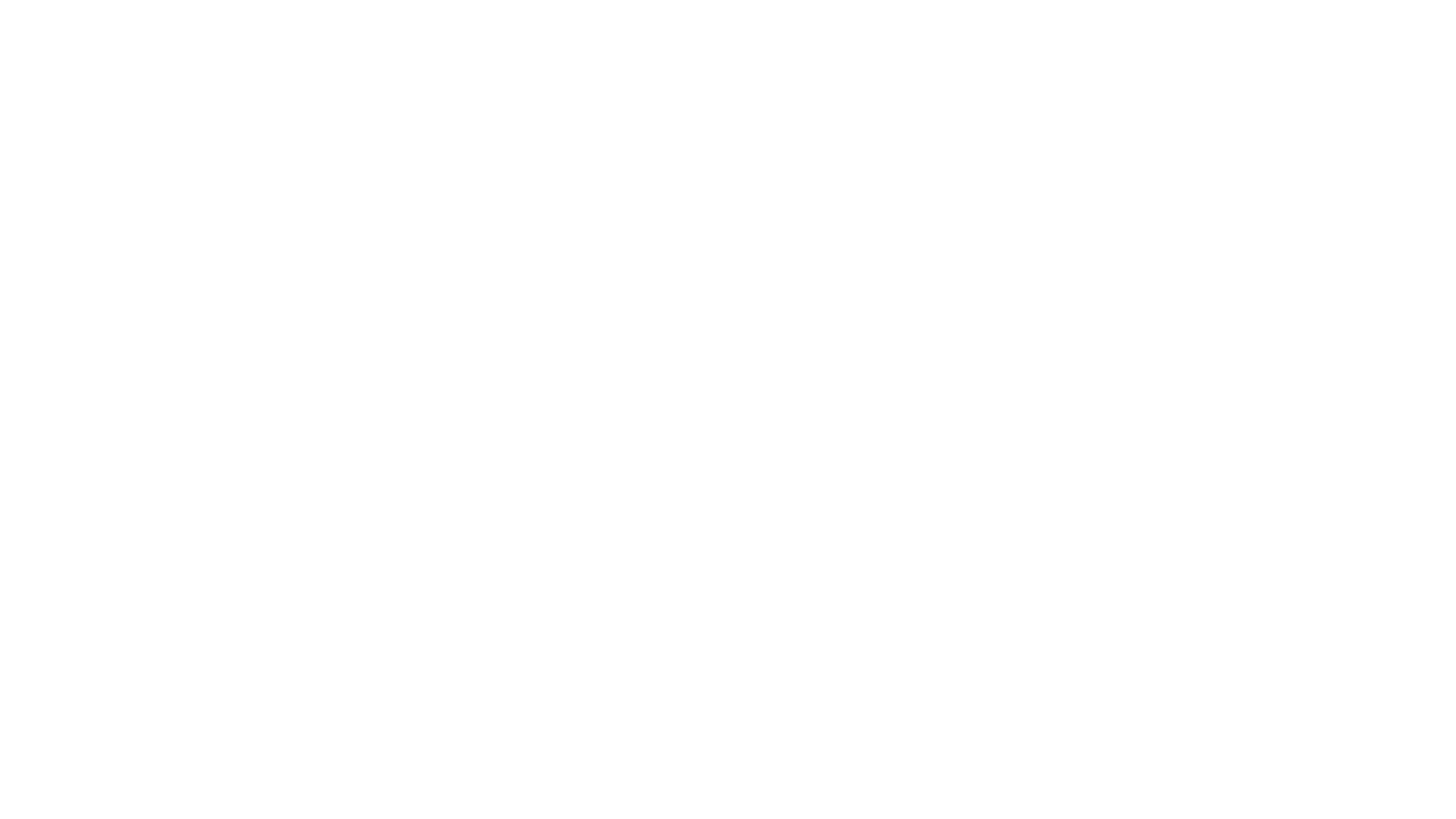 Over to you….
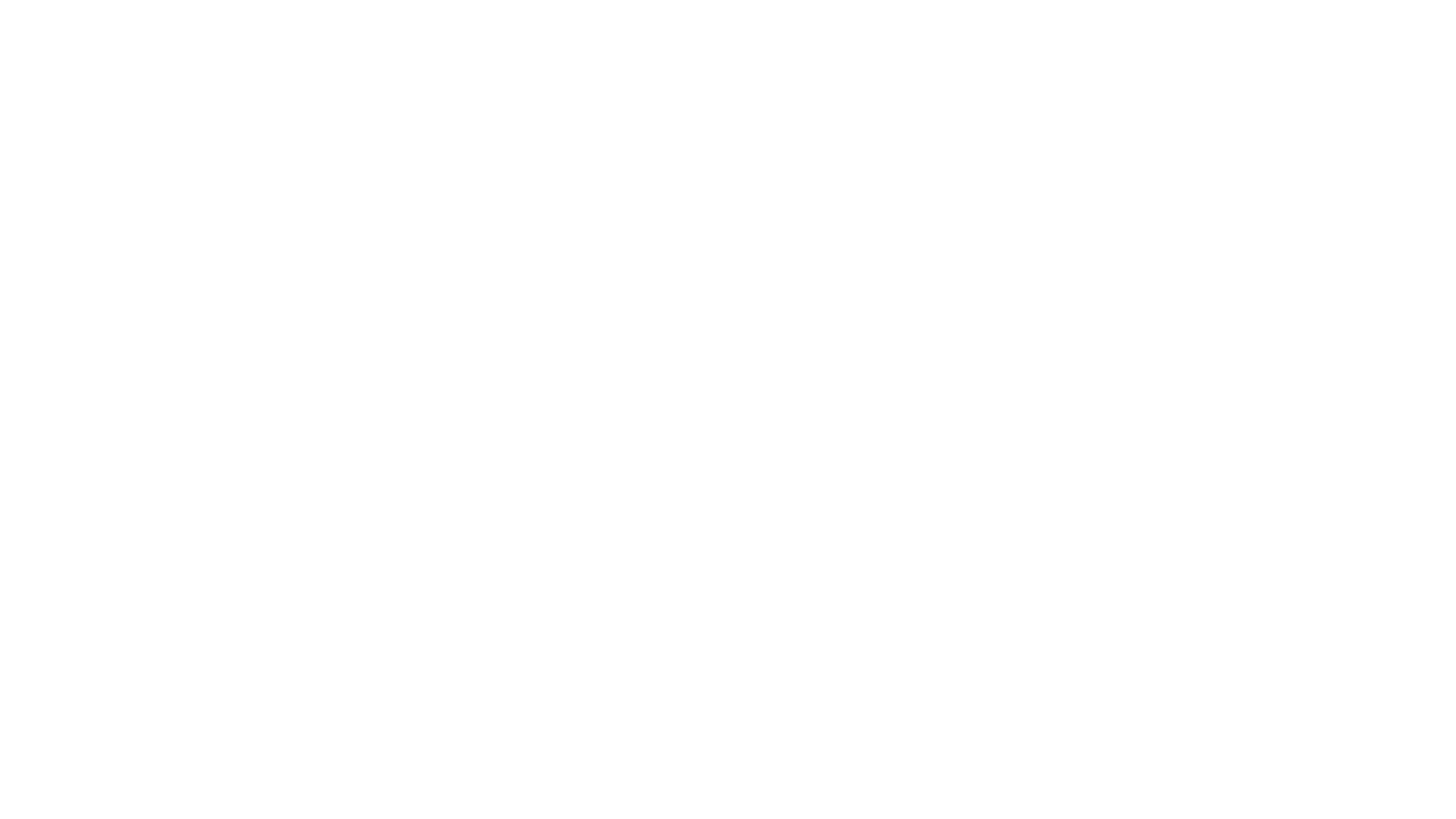 Next Steps
Philip.pennill@greatermanchester-ca.gov.uk
Any Questions?